Psychosomatika
4. ročník 2022/2023
Mgr. & Mgr. Jaromír Škoda 
| jaromir.skoda@lfmotol.cuni.cz
Osnova
Úvod
Historie
Definice
Teorie
Pojmy
Psychosomatické myšlení
Praxe
Choroba
Pacient
Odborník
I. Úvod
Historie
Definice
Historie 1/2 20. století
Poprvé pojmenoval Johann Christian  Heinroth 1818, v úvaze o významu psychiky u insomnie. Ale koncepce teprve v 20. století
Psychosomatika původně především jako hermeneutická věda. Významný vliv psychoanalýzy. 
=> Duševní konflikty překládány do „řeči orgánů“. Např.: Bolí vás záda, protože toho hodně nesete. 
Sigmund Freud 
Viktor von Weizsäcker (Gestaltkreis – biologické procesy a stavy jsou závislé a proměňují se pod vlivem zkušenosti)
Alexander Mitscherlich (Klinika psychosomatické medicíny, 1949) 
Thure von Uexküll
Franz Alexander (Chicagská 7)
I. Úvod, i. Historie
Franz Alexander a Chicagská 7
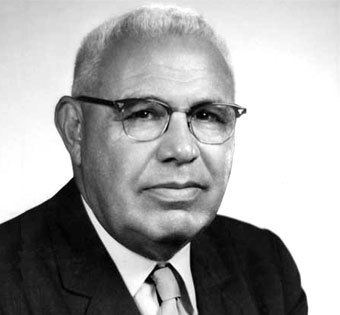 Psychosomatózy
Revmatoidní artritida  
Hypertenze
Neurodermatitida		      blokace agresivních impulzů
Tyreotoxikóza		       – aktivace sympatiku 
Dvanáctníkový vřed
Astma bronchiale
Ulcerózní kolitida		      blokace potřeb péče – aktivace parasympatiku 

Chápal jako psychogenezi:
Následky chronické vegetativní napjatosti, tj. reakce/řeč těla na konfliktní prožívání mezi sebeprosazením (agrese) a péčí (odložení agrese) ve vztahu k odpovídající tělesné predispozici.
I. Úvod, i. Historie
Historie 2/2 20. století
Proměna z hermeneutické na přírodní vědu – doba empirických výzkumů. 
Multifaktorové podmínění (somatická, psychická a sociální interakce)
Biopsychosociální model
Nová odvětví psychosomatiky, např: 
psychoneuroimunologie,
psychoonkologie,
psychoendokrinologie.
Interdisciplinarita, především s psychologií.
Otázky korelace psychických stavů k fyziologickým procesům. Např.: Jak vypadá fyziologický proces psychického zážitku dlouhodobého stresu?
I. Úvod, i. Historie
Definice
Různé definiční přístupy, které se proměňují: 
„Psychosomatika se zabývá vztahy mezi duševnem a tělesnem, které nechápe jako dvě nezávislé oblasti, nýbrž jako spojené nádoby či jako vzájemné propojené systémy.“ (Poněšický, 2002)
„Psychosomatická medicína je interdisciplinární lékařský obor zkoumající vztahy mezi sociálními, psychologickými a behaviorálními faktory na tělesné procesy a kvalitu života lidí a zvířat.“ (Uexküll, 1997)
Vesměs esencialistické pojetí (předpokládající, že duše a tělo jsou jiné podstaty, přestože deklarují nezávislost)
Pozn. K diskuzi je otázka, zda má smysl odlišovat somatickou, psychickou a sociální složku z jiných než pedagogických důvodů?
I. Úvod, ii. Definice
II. Teorie
Pojmy
Psychosomatické myšlení
I. Pojmy
Mentalizace 
Alexitymie
Stres
Úzkost a strach
Psychické trauma
Somatizace a konverze
Somatopsychika
Naučená bezmocnost a reaktivní deprese
II. Teorie, i. Pojmy
Mentalizace
Simon Baron-Cohen, Peter Fonagy, Anthony Bateman
Schopnost správně přiřazovat duševní stavy sobě a ostatním (Kuchař, 2016)
Není to vrozená schopnost. Získáváme ji v dětství od rodičů zrcadlením emocí rodiče
Matka uklidňuje plačící dítě. Dítě vnímá, že matka se o něj stará, ale není jeho vlastní úzkostí zaplavena. Dítě si začne postupně uvědomovat, že přestože s ním matka nepláče, projevuje mu náklonnost jinak – dítě tak získává základ pro tvoření mentalizačních hypotéz.
Podmínka sebekontroly, empatie, emoční inteligence a sociální zralosti.
Někteří lidé nedisponují globální mentalizací – hraniční poruchy osobnosti
Indikátory omezené mentalizace – impulsivita, slabá regulace intenzivních emocí, fragmentární a nekonzistentní self (sebeporozuzmění).
Nutnost předcházení psychosomatickým obtížím – „navigace podle svých potřeb“
II. Teorie, i. Pojmy
Alexitymie
= „emoční negramotnost“
Reusche (1948) – pacienti neumí popsat vlastní afekty a pudová hnutí. Nekonečné popisy tělesných příznaků, popisy napětí, podrážděnosti, frustrace, bolesti, nudy, prázdnoty, neklidu,…. Emoce ale popsat neumí. Sny si nepamatují, mají špatné interpersonální vztahy, plačtivost je snížená, nebo naopak nevztažená k odpovídajícím pocitům. Osobnosti často narcistické a závislé.  
McDougall (1989) – impulzy psychiky nejsou zpracovány mentálně, ale přímo přechází do těla. Obrana před psychotickou úzkostí a emocemi – signálem rozlady = bolest. 

pozn. Globální problém s osobní mentalizací
II. Teorie, i. Pojmy
Stres
János „Hans“ Hugo Bruno Selye – endokrinolog zabývající se stresem
Tísňový stav organismu způsobený vlivem mimořádných somatických nebo psychických nároků vyžadující nestandardní obranné reakce k zachování homeostázy. (Adaptivita reakcí je mírou schopnosti žít ve stresu)

Akutní stres (v rámci minut)
Sympatická reakce zvyšující hladinu adrenalinu v krvi aktivující významnou imunitní reakci (NK). Po odeznění celková stabilizace do 4 hodin. 
Stres (v rámci hodin a dní)
Imunita celkově snížená (např. hojivost ran se prodlužuje).
Chronický stres
Imunita výrazně snížena (např. až 5x vyšší pravděpodobnost nakažením chřipkou; Cohen, 1991). 
Pozn. Alternativní dělení (poplachová reakce, rezistence, exhausce) (Siang & A, 2018)
II. Teorie, i. Pojmy
Úzkost a strach
Úzkost je  forma strachu bez objektu.

Anxieta z latiny ango = škrtit. 
Úzkost je negativní subjektivní zážitek nepohodlí v rámci očekávání, předtuchy, obavy. Současně není možné rozumět (oproti strachu) příčině. 

Úzkost se objevuje od lehkého nepohodlí až po krajní stav panické ataky. 
Ovlivňuje kromě emocionální složky (panika), také kognitivní (očekávání, pozornost),  behaviorální (útěk) a somatickou složku (pocení, třes, nevolnost, změna krevního tlaku, změna imunitní reakce – obvykle negativní)
Strach – je strukturovaná úzkost, se kterou je možno reálně a mentálně zacházet. Tudíž je mu možné lépe čelit.
II. Teorie, i. Pojmy
Psychické trauma
„Co tě nezabije, to tě posílí.“ 
Psychické trauma je individuální zážitek překračující psychické možnosti (obranné mechanismy a psychické zdroje) organismu k okamžitému vypořádání se s nastalými skutečnostmi (z podstaty: silou vnitřního konfliktu, nebo silou plynoucí ze závažnosti vnější reality).
Důsledek integrovaného traumatu – změna postoje k sobě. Zvýšení sebejistoty v mezilidských vztazích. Zvýšení důrazu na altruismus. Změna životní filozofie a hodnotového uspořádání. Změna ve spirituální oblasti.
Všechny hodnotové změny jsou humanistickým směrem s cílem anticipovat podobné události. 
Co je trauma pro jednoho, není trauma pro druhého. 

=> Neintegrované trauma se projevuje různě včetně psychosomatických obtíží. Po závažném zranění velmi často účast psychosomatiky – nevysvětlitelné a neadekvátní zesílení symptomatických obtíží, které přetrvává i po odeznění somatické příčiny.
II. Teorie, i. Pojmy
Somatizace
Tělesný projev zapříčiněný duševní (ne)aktivitou. 
Tj. fyziologický proces.
Neintegrované/neodehrané emoční stavy zůstávají aktivní a ovlivňují tělesné fungování. 

Např. Už měsíc se učím, stejně to stále neumím, zlobím se, ale musím. 
	 – agresivní impulz nejde odehrát ani integrovat –> ovlivňuje   	  		vegetativní ns –> somatizace (např. průjmy)
II. Teorie, i. Pojmy
Konverze
Transformace psychického konfliktu do tělesného projevu. 
Tj. symbolický projev / řeč těla. 
Vedou se spory o překrývání somatizace a konverze. Pro jednoduchost můžeme tvrdit, že somatizace se týká vnitřních orgánů a konverze kosterního svalstva. Jinými slovy, konverze se týká volního systému, somatizace mimovolního. 

Např.: Svalové krunýře – dítě se bojí agrese (fackuje ho starší sourozenec) – dojde ke změně posturiky (např. naklonění hlavy) – fixace v nepřirozené pozici (ohrožení myalgií, skoliózou,…)
II. Teorie, i. Pojmy
Somatopsychika
Negativní psychické změny zapříčiněné somaticky. V různých oblastech: chování, emoce, psychosociální angažovanost.  

Např. 
Deprese jako důsledek závažné nemoci.
Vyhýbání se sociálnímu prostředí kvůli nemoci (např. trávicí obtíže), což může vést ke ztrátě opory.
Garciův efekt – vyhýbání se typu chování, které souviselo s nepříjemným zážitkem či zraněním. Ovšem bez ohledu na validitu takového chování.
II. Teorie, i. Pojmy
Naučená bezmocnost a reaktivní deprese
Martin E. P. Seligman (1975)

Opakované zážitky selhání, které přes snahu o adaptaci nevedou ke změně výsledku, vedou k pocitům bezmoci, stažení se a vymizení motivace k řešení.

= reaktivní deprese. Tj. jedinec se nervově vyčerpá při snaze řešit svoji situaci. V projevu pak pocity apatie, bezmoci, anhedonie. Dgn. velmi často změna jídelních návyků, únavnost a nespavost, oploštění emotivity, snížení pracovního výkonu a sociální angažovanosti. 

Možnosti řešit problémy bez opory jsou snížené.
II. Teorie, i. Pojmy
Psychosomatické myšlení
Typy kauzálních vztahů
Elementární 
A1   		B        			
A2

A		B1
		B2

Řetěz
A	          B	           C

Síťě 

A	           B

	C
Příklady
Elementární 
Predispozice ke schizofrenii (A1) a abúzus marihuany (A2) způsobil schizofrenii (B)

Chřipka (A) způsobuje zvýšenou teplotu (B1) a bolest hlavy (B2)

Řetěz
Hypotalamus (A/CRH) –> hypofýza (B/ACTH) –> kůra nadledvin (C/kortizol)
Síťě 

Stud za chorobu (A) –> disimulace symptomů (B) –> chybné léčení (C) –> přetrvávající stud za chorobu (A)
II. Teorie, ii. Psychosomatické myšlení
Tělo
Biopsychosociální model
Duše
Společnost
II. Teorie, ii. Psychosomatické myšlení
Aplikace modelu – příklad 1
Úzkostný pacient s biologickým defektem
Tělo 
- zkrácení genu řídícího syntézu transportní molekuly serotoninu = nadbytek serotoninu
Duše 
Neurastenie typ 1
Unavitelnost, vyčerpanost, rozvolněné myšlení
Úzkosti, predispozice ke strachu
Společnost 
Sociální selhávání
Stažení a fobické stavy, ztráta protektorů
II. Teorie, ii. Psychosomatické myšlení
Aplikace modelu – příklad 2
Myalgie
Tělo 
Nocicepce 
Křečovité napětí
Přetrvávající svalové napětí
Nocicepce
Superkontrakce
Duše 
Bolest (stresor)
Stres, strach
Společnost 
Nárok (stresor)
II. Teorie, ii. Psychosomatické myšlení
Příklad 1 – peptické vředy
(Tělo) Predispozice předběžným narušením sliznice žaludeční stěny bakteriální infekcí (helicobacter pylori). 

(Psychosociální situace) Stres zvyšující hladinu kortizolu. 

Následek: dojde k zvýšení kyseliny žaludku a současně snížení mucinu = vřed.
II. Teorie, ii. Psychosomatické myšlení
Příklad 2 – gastrointestinální obtíže
Analogie tvář/trávicí trubice – začervenání tváře při vzteku jako mimovolní prokrvení hladkého svalstva/“začervenání“ trávicí  trubice
Přestože předpokládáme významnou kontrolu nad střevem „břišním mozkem“, nepopírá možnosti intervence limbického systému na fungování střev. Možnosti reakce na emoční zátěž v projevu změny peristaltiky střev až k průjmu. 

Nejčastěji se jedná o vliv kortizolu a aktivitu bloudivého nervu. V případě střeva aktivace parasympatiku vede k vagotonii a zvýšení motility střeva a relaxaci konečníku.
V duševní rovině aktivace založené především na silně vzrušující/rozrušující emoci: strach, radost, zlost
mluvíme o tzv. VEGETATIVNÍ LABILITĚ 
Biopsychosociální model na příkladu vegetativní lability:
Psychicky: jsem na někoho rozčílený, ale nemohu afekt odehrát, čili zůstává v podobě napětí (tj. psychický konflikt). Proč nemohu? 
Sociálně: protože sociální konvence velí, že se se např. nemohu poprat s kolegou, jinak přijdu o práci. Co to znamená pro vegetativní ns?
Biologicky: dysbalanci jedné složky (např. parasympatiku) = vegetativní labilita s vlivem na fyziologické procesy do doby stabilizace.
II. Teorie, ii. Psychosomatické myšlení
Příklad 3 – hyperventilace a panická ataka
1. Úzkost/strach → hyperventilace → hyperventilační syndrom – zvýšení zásaditosti krve –> mozková aktivita – otupělost, závrať, brnění rukou

2. Úzkost ze stavu hyperventilace vede k dalšímu  posilování hyperventilace a zhoršení projevů.

3. Současně aktivace vegetativního nervového sytému – adrenalin – tachykardie.

Vznik:
a) vědomý – reakce na bolest, stres, strach
b) nevědomý – spouštěč neuvědomovaný v reakci na nezpracované trauma (globálně přítomný faktor: attachment matka–dítě v rané emocionální paměti = stresor/protektor)
II. Teorie, ii. Psychosomatické myšlení
Příklad 4 – astma bronchiale
Kaskáda: stres – reakce vegetativní ns → ovlivnění imunitní reakce + spouštěč → projev

V psychosomatice tři obvyklé typy – úzkostný, depresivní, alexitymický 
Úzkostný – anxiolytika 
Depresivní – antidepresiva
Alexitymický – intervence nejasná, protože pacient se může nacházet v situaci tělesného stresu s jeho somatickými projevy, ale není schopen psychicky tento stav vnímat. 

Pozn. Častý souběh astmatu a refluxu. Spojitost nejasná.
II. Teorie, ii. Psychosomatické myšlení
III. Praxe
Choroba
Pacient 
Odborník
Choroba – Obraz psychosomatické choroby
Alespoň 1 podmínka musí být pravda:
Etiologie nemoci musí být přímo vztažena k předchozí životní události nebo k osobnostní charakteristice. 
Např.: Pacient začal během izolace COVID-19 omdlévat a pokračuje i nyní, bez jasné příčiny.  
Průběh nemoci je výrazně ovlivňován psychosociálními faktory. 
Např.: Během docházení do školy se pacientův ekzém výrazně zhoršuje. O prázdninách mizí. 
Primární příznak má přímý vztah k zásadním psychosociálním faktorům.
Např.: Po rozchodu začala mít pacientka migrény.
Příznaky jsou neúměrně intenzivní nebo nepřiměřeně protahované a manifestují se v kontextu somatického onemocnění. 
Např.: Zranění páteře dostatečně nevysvětluje motorické omezení pacienta.
III. Praxe, i. Choroba
Psychické faktory a spouštěče onemocnění
Emoce – neodžité, neintegrované, záporné, dysforické
Dlouhodobý nadměrný stres
Rané citově závažné zkušenosti v primární rodině
Psychické trauma
Psychosociální selhání (rozchod, pracovní/školní neúspěch,…)

Problémy jsou prvně funkční a potom se stávají strukturálními – 
signalizace – pacient buď nepřichází, nebo přichází s akutním problémem (např. průjmy, bolest hlavy)
fixace – pacient nereaguje na léčení a dochází ke strukturálním změnám (např. vředy)
III. Praxe, i. Choroba
Shrnutí „vztahu“ těla a duše – emoce
Je spojnice mezi psychickým a somatickým světem: 
fenomenologická komponenta – nějak se cítíme,
fyziologická komponenta – něco to dělá s tělem.

Mechanismus vzniku psychosomatického onemocnění:
Zvýšení vnitřního emočního napětí tedy ovlivňuje jak tělo, tak duši → vznik signální tělesné reakce (např. tělesná póza / tachykardie / stažení hrdla) → pokud se emoce cyklicky opakuje, tak fixace tělesné reakce. 
Somatické predispozice výrazně určují projev psychosomatické choroby. 
=> Nejzranitelnější systém pod vlivem zatěžující tělesné reakce vyvolané příslušnou emocí selže první.
=> Celá kaskáda vypadá následovně: afekt → (nezpracovaná) emoce → psychosomatická zátěž → tělesná odpověď v podobě signalizace → (v případě chronického opakování a ohrožení pod vlivem somatické predispozice) tělesná fixace → psychosomatická choroba.
III. Praxe, i. Choroba
Nejčastější psychosomatické poruchy
Bolest hlavy, migréna 
Poruchy spánku 
Bolesti zad 
Únavový syndrom 
Chronické choroby zažívacího traktu (průjmy, vředová choroba, ulcerózní kolitida, Crohnova choroba) 
Chronická kožní onemocnění (lupénka, akné, atopický ekzém, chronické svědění, nezdravá, unavená pokožka) 
Oběhový systém (hypertenze, bušení u srdce, pocity nepravidelnosti srdečního rytmu) 
Alergie, astma 
Závrať, nemožnost promluvit, pocit sevřeného hrdla 
Poruchy příjmu potravy (přejídání se, obezita, mentální anorexie) 
Gynekologické obtíže (funkční neplodnost bez organické příčiny, poruchy sexuálního prožívání, poruchy menstruačního cyklu, premenstruační syndrom, problémy v klimakteriu) 
Těhotenské obtíže, poporodní výkyvy
III. Praxe, i. Choroba
Pacient – Prevalence
Vysoce nejasná v populaci. Mnoho faktorů pro stanovení jasného podílu. Např.:
V USA kolem 7 % vzhledem k úhradovému systému
V Německu zhruba 2x více lidí než v ČR věří na psychické (stresové) vlivy na somatické choroby, proto častěji uvádějí psychosomatiku (cca 90% k 45%). 
Oproti tomu přes 2x více lidí v ČR než v Německu věří, že jim v léčení pomohou nejlépe léky (cca 50% oproti 20%).

Určit podíl jedinců v populaci pacientů v ČR je náročné nejenom kvůli následujícím faktorům: 
Typ zdravotní péče, 
subjektivní vnímání pacientů konceptu zdraví, 
nestandardizován pojem „psychosomatika“, 
dif. dg. schopnosti zdravotníků v oblasti psychosomatiky.
III. Praxe, ii. Pacient
Obraz psychosomatického pacienta
Různý

Z pozorování: 
Dobré šance na léčení: vysokofunkční a adaptivní jedinci. Choroby z úspěchu (přepracovávání se, neschopnost odpočívat, příliš velké nároky, příliš velká ochota snášet stres). „Psychika dlouhodobě přetěžuje tělo.“
Střední a nižší šance na léčení: pacienti, kteří jsou přesvědčeni, že „psycho“ znamená „blázen“. Dále pacienti, kteří jsou zaměřeni na symptom, nikoliv na příčinu – nejsou ochotni měnit život. A nakonec pacienti, kteří více, či méně vědomě, nechtějí o nemoc přijít (patofilie – nemoc jako moc, např.: můžu chodit po doktorech, můžu být na nemocenské,…)
III. Praxe, ii. Pacient
Odborník – Interdisciplinarita
Praktické lékařství
Psychiatrie
Pediatrie
Neurologie
Klinická psychologie
Fyzioterapie
Expresivní terapie – muzikoterapie, arteterapie, dramaterapie,…

„lakmusový papírek“ psychosomatické odbornosti: kdo tvrdí, že jeho odbornost postačuje, nedělá psychosomatiku.
III. Praxe, iii. Odborník
Problém – pojem „Psychosomatika“
Všezahrnující pojem, kterému někdy nerozumí zdravotníci a skoro nikdy pacienti. 
Lehce zneužitelný
„Psycho“ v pacientech vyvolává negativní pocit. Představa psychiatrie a psychiatrických nemocí. 
Ideálně nenaznačujeme pacientovy, že psychosomatika je „alternativa normální medicíny“, když si s ním nevíme rady. 
=> Nutná kvalitní edukace pacienta.
III. Praxe, iii. Odborník
Diagnostika a terapie
Klíčový je anamnestický rozhovor
Máme na mysli fakt, že pacientovi je reálně somaticky špatně, ale současně nechápe proč. Obvykle si neuvědomuje, že je ve stresu nebo depresi. Nebojíme se být zvědaví, protože potřebujeme představu pacientovy každodennosti.
Na první pohled pacient může vypadat psychosociálně v pořádku: nechce abychom o něm mysleli zle, nechce zatěžovat svými emocemi, nerozumí, co po něm chceme, nebo je to obvykle úspěšný muž ve středních letech. Pozorujeme vztah popisované nálady a projevy emotivity.
Dbáme na omezení naší odbornosti a na spolupráci s kolegy. 
Postup léčby je obvykle sestavován v rámci týmu a zařízení – často není možné provádět psychosomatiku ambulantně. Vytváříme tedy adekvátní cíle léčby a cílíme na mezioborovou spolupráci. 
V terapii cílit na všechny typy zranitelnosti: biopsychosociálně
III. Praxe, iii. Odborník
Příklad 1 – rozhovor (pouze úryvky)
Pac (17, m).: Takže mám migrény a nikdo si s tím neví rady. Už jsem měl i fMRI a doktoři mi řekli, že to bude asi v hlavě. Tak jsem tady. [Pacientovi je tak špatně, že je ochotný přijít i po takové informaci.]

Zdr.: Kdy to podle Vás začalo, napadá Vás něco? 

Pac.: Tak bylo to během izolace. Nemohl jsem do školy. Ale tak aspoň jsem hrál na počítači. Moc se mi toho nechtělo, neměl jsem hlad, moc jsem nespal a přes den jsem byl unavený.  [Rozhovor směrem k dif.dg. depresivní fáze x osobnostní nastavení.]

Zdr.: Měl jste pro sebe prostor? 

Pac.: Táta a máma byli v obýváku, já jsem byl se sestrou, ta teď dálkově studuje VŠ. 

Ke zvážení: 1. vývojová psychologie (puberťák rok doma)?, 2. reakce na stres (vyčerpání)?, 3. přítomnost reaktivní deprese?, 4. psychosomatóza (potlačování agrese, aby „přežil“)?, 5. absence psychohygieny? 
Jak tomu rozumíte?
III. Praxe, iii. Odborník
Příklad 2 – rozhovor
Pac (35, ž).: Já jsem tak strašně rozčílená [nadává a zoufale u toho brečí], furt na to myslím a nemůžu pořádně ven, protože se bojím, že se pozvracím. Nadávám na to a hlídám se a raději pak nejdu. Ty prášky na ten reflux už taky přestaly zabírat. 

Zdr.: Jste naštvaná, že nemáte tělo pod kontrolou. 

Pac.: Nejhorší na tom je, že když na to zapomenu, tak se mi to neděje. Tak jsem magor? 

Zdr.: Při nejhorším se pozvracíte před lidma… ať si myslí, co chtějí. Ale ta otrava, ten stres, který z toho máte. To je beze všeho náročné. 

Pac.: Jo, já už se stresuji jenom z toho stresu.

Ke zvážení: 1. vegetativní labilita?,  2. bludný kruh (stres-zvracení-stres)?, 3. psychický konflikt?
Jak tomu rozumíte?
III. Praxe, iii. Odborník
Příklad 3 – rozhovor
Pac (45, ž).: Mně teď říkali, ať jdu k Vám, že mám jako motání hlavy, ale hlavně ty úzkosti a deprese. Od té doby před rokem, co jsem se rozešla, tak prostě depresivní ladění a k tomu se občas přidá panická ataka.  

Zdr.: To je dost věcí. A takové závažné pojmy. Mohla byste mi ale trochu přiblížit, jak ta vaše deprese vypadá? 

Pac.: To víte, cítím se prostě zle, jsem naštvaná a pak akorát nadávám lidem. Je mi jasné, že za to někdy nemůžou, ale mám jich plné zuby. 

Zdr.: Co spánek?  

Pac.: To je v pohodě, jenom tý práce je po tom covidu teď moc. Najeli jsme na nějaký scénář a vůbec se nezvolnilo, furt se to opakuje. 
[…]

Ke zvážení: 1. Sociální stresor práce?,  2. Slovo „deprese“ vystupuje jako signál nepohodlí?, 3. Množství sebediagnóz jako snaha legitimovat návštěvu, nebo neschopnost mentalizovat?
Jak tomu rozumíte?
III. Praxe, iii. Odborník
Příklad 4 – rozhovor
Pac (60, m).: Já teda nevím, co tady dělám, ale už je mi přes dva roky blbě a doktoři nějak nevědí. Já sem nechtěl, ale dostal jsem doporučení, tak co už. […] Hlavně tedy přicházím s bolestma kloubů. Jinak jsem ale spokojený. Dětství skvělé, super žena, děcka, práce taky dobrá, koníčky mám. Přijde mi blbost, že je to v hlavě, ale vy jste odborník. Nic mě ale natrápí.

Zdr.: To zní skoro ideálně. Co děláte za práci?

Pac.: Mám firmu stavební. To je takový hlavní, co nás živí. 

Zdr.: Hlavní? 

Pac.: No ještě mám dvě další, takový menší, ale to je pro radost. 

Zdr.: Jak to stíháte? 

Pac.: Kde je vůle, tam je cesta… hold musíte vstát v ty dvě ráno a makat. 

Zdr.: A pak rodina, koníčky,…

Pac.: Jo, zdraví životní styl je potřeba. Tak si pak jedu na kolo nebo zaběhat. A aby žena neřekla, tak pak ještě s ní něco… 

Zdr.: Víte, že je Vám 60? Máte tři firmy, spíte 4 hodiny denně a nikoho nenecháte pomoct v domácnosti?
III. Praxe, iii. Odborník
Doporučená literatura
Kuchař, J. (4. duben 2016). Mentalizace. Načteno z Psychoanalýza Dnes: https://psychoanalyzadnes.cz/2016/04/04/mentalizace-aneb-schopnost-rozumet-sobe-a-ostatnim/
McDougall, J. (1989). Theatres of the Body: Psychoanalytic Approach to Psychosomatic Illness. London: Free Association Books.
Poněšický, J. (2002). Psychosomatika pro lékaře, psychoterapeuty i laiky. Praha: Triton.
Ruesch, J. (1948). The infantile personality. The core problem of psychosomatic medicine. Psychosom Med, (10), stránky 134-144.
Seligman, M. (1975). Helplessness: On Depresion, Development and Death. San Francisco : Freeman.
Siang, Y. T., & A, Y. (2018). Hans Selye (1907-1982): Founder of the stress theory. Singapore Med. Journal, 59(4), 170-171. Načteno z https://www.ncbi.nlm.nih.gov/pmc/articles/PMC5915631/
Uexküll, T. von (Editor). (1997). Psychosomatic Medicine. München: Urban & Schwarzenberg.
Děkuji za pozornost
Psychosomatika
Mgr. & Mgr. Jaromír Škoda 
| jaromir.skoda@lfmotol.cuni.cz